２章　文字の式文字を使った式（第２時）第１時の内容はスライド４～７の板書写真を参考にしてください。1時間で行こうと思えば行けます。
本時の目標
いろいろな数量を文字を使った式で表し、文字を使った式のよさと必要性を理解する。
一辺の碁石の数が５個のとき、下の図の碁石の数の求め方を考えよう。
碁石の数の求め方
金曜日の授業ででた考え方
求め方の式をもう一度書いてみよう
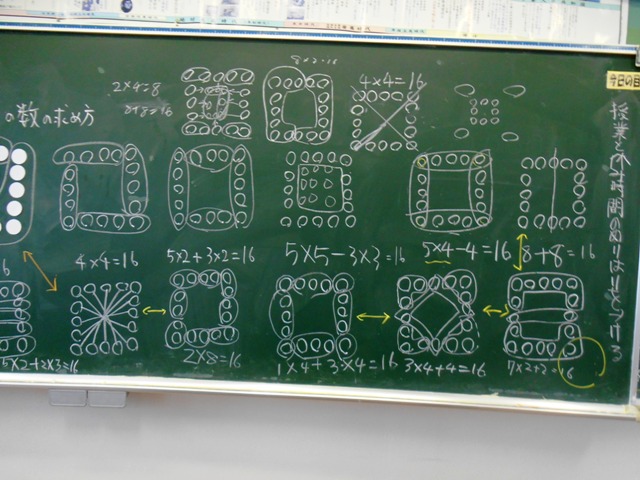 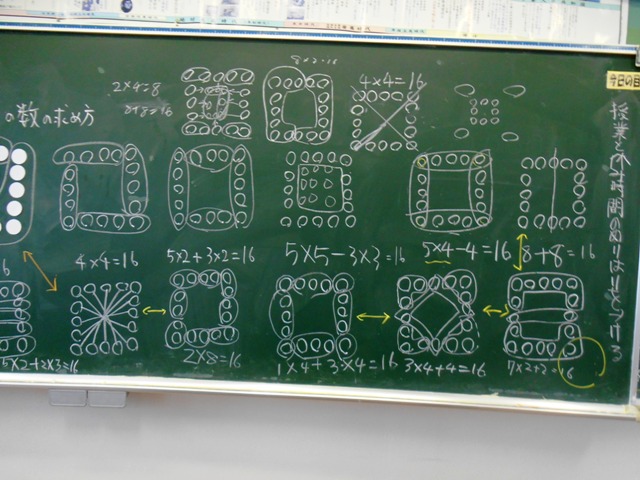 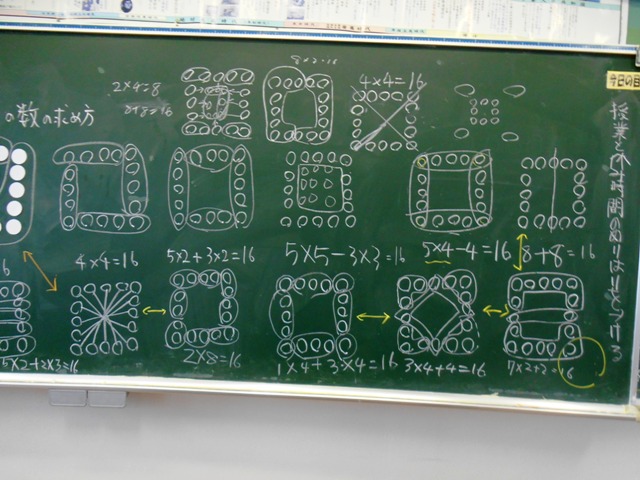 5×5－3×3
4×4
5×2＋3×2
5×4－4
一辺の碁石の数が８個のとき、上の４つの考え方で碁石の数を求める式を作ろう。
一辺の碁石の数が５個のとき
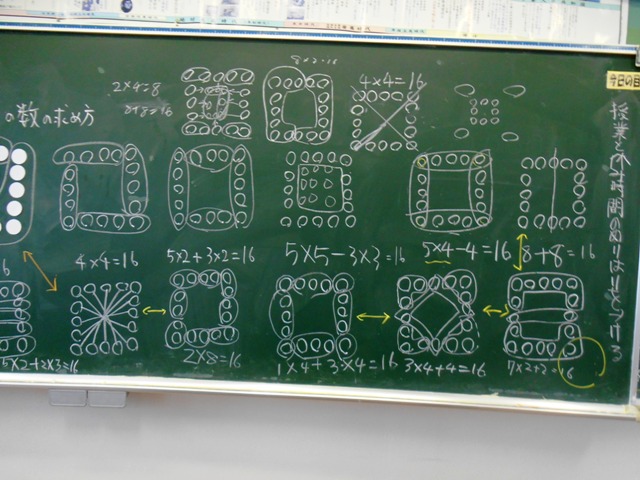 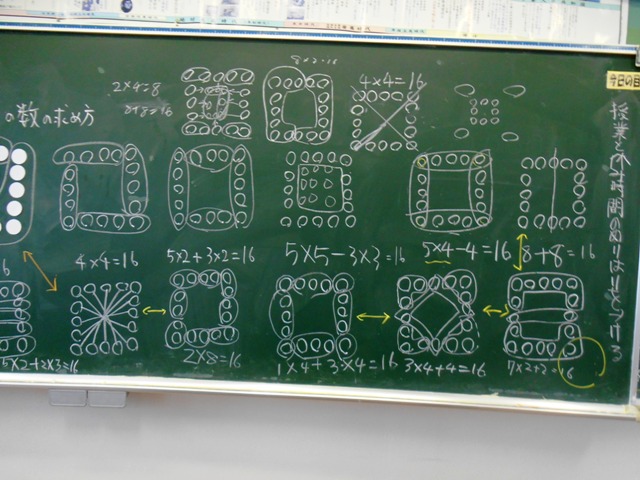 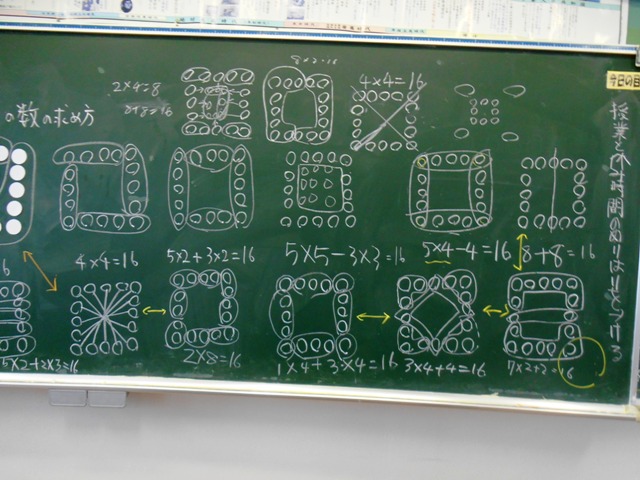 5×5－3×3
4×4
5×2＋3×2
5×4－4
一辺の碁石の数が８個のとき、
8×2―6×6
8×4―4
7×4
8×2＋6×2
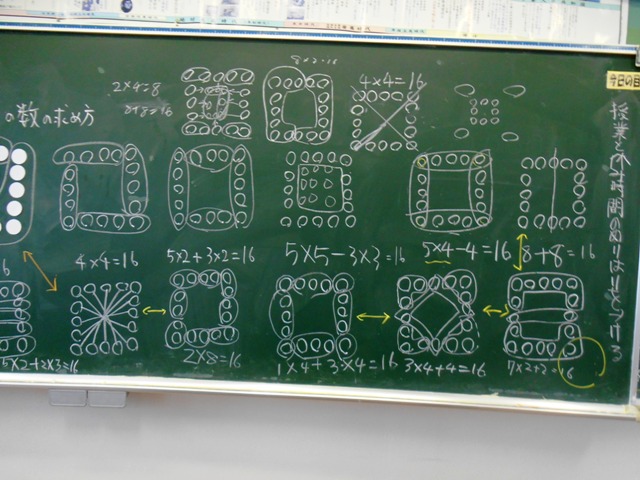 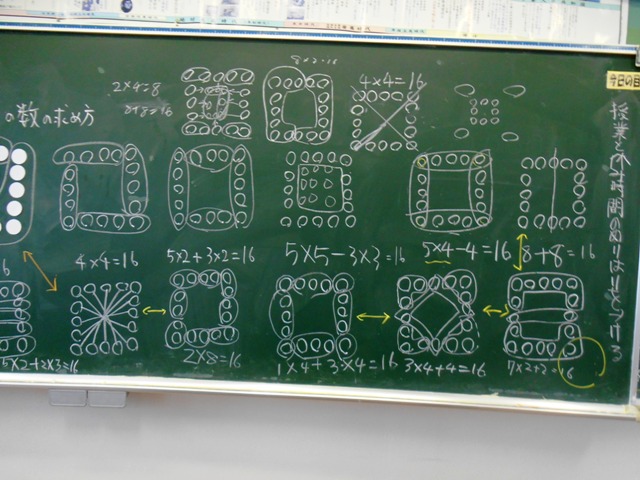 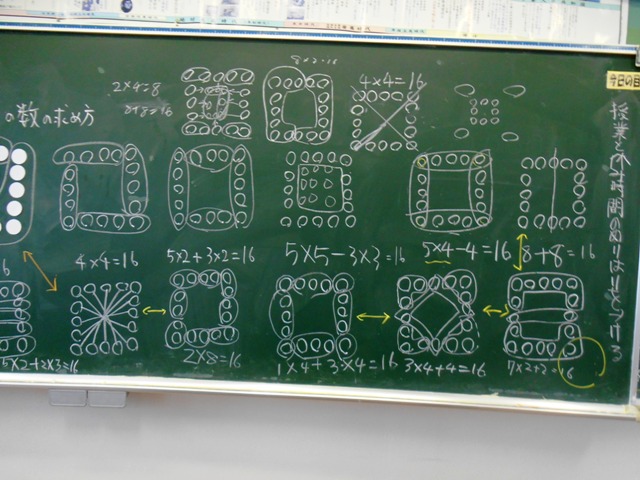 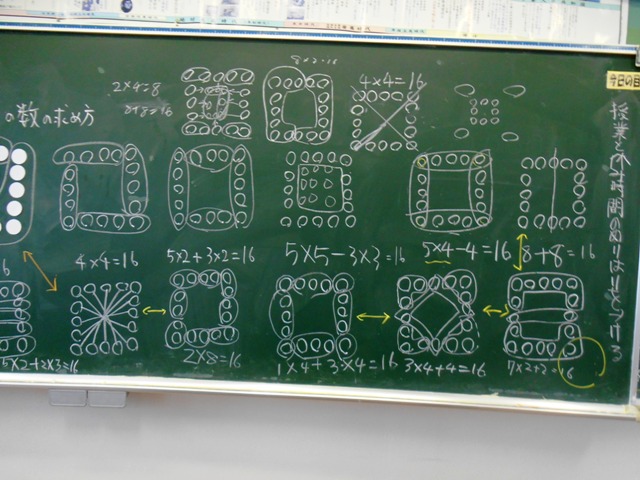 ４７
46×4
47×2＋45×2
47×4－4
47×47－45×45
「一辺の碁石の個数」を使って式をつくる
(一辺の碁石の個数－1)×4
「一辺の碁石の個数」を
ｎとすると
ｎ×4－4
(ｎ－1)×4
ｎ×2＋（ｎ－2）×2
ｎ×ｎ－(ｎ－2)(ｎ－2)
いろいろな数量を文字を使った式で表してみよう。
一皿108円のマグロをａ皿食べた時の代金は？
答え　１０８×ａ（円）
一皿１０８円のいくらをｂ皿と一皿１５２円のあぶりマグロをｃ皿食べたときの代金は？
答え　１０８×ｂ＋１５２×ｃ（円）
皿は円で、その半径はｘ㎝でした。この皿の面積はいくつですか。
答え　３．１４×ｘ×ｘ（cm2）
家族３人で合計ｙ皿食べました。一人当たり何皿食べたことになりますか。
答え　ｙ÷３（皿）
お会計札は、たてｅcm、横ｆcmでした。このお会計札の面積はいくつですか。
答え　ｅ×ｆ（cm2）